Урок англійської мови 5 клас«Я завжди так роблю»
Use of Present Simple
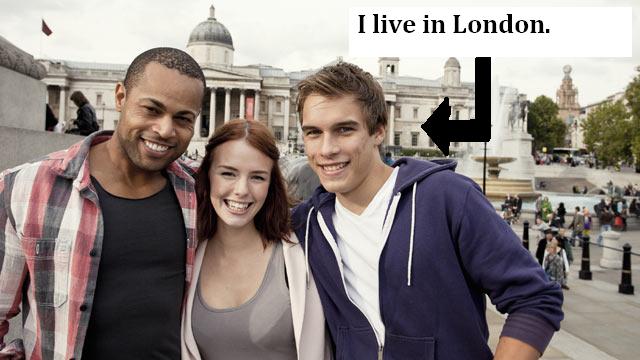 Use of Present Simple
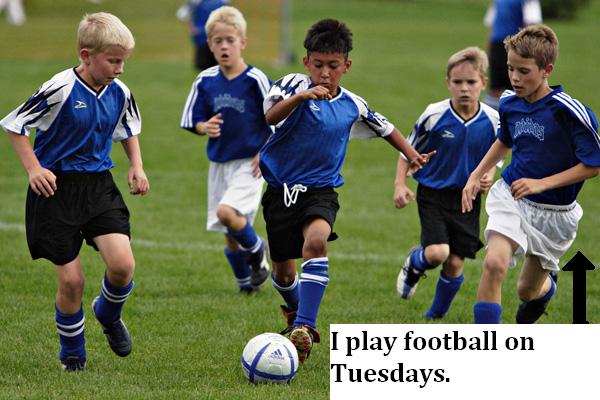 Use of Present Simple
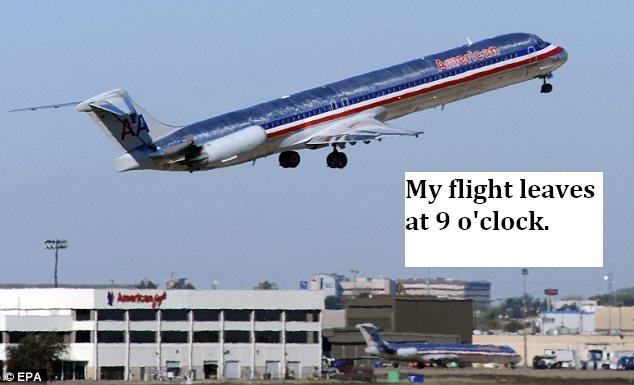 Use of Present Simple
Keywords: 
Every Monday/week/month etc.
On Tuesdays/ Sundays etc.
In the morning/afternoon/ summer etc.
At Christmas/ Easter etc.
Adverbs of Frequency
Adverbs of Frequency
Adverbs of Frequency   are also keywords for Present Simple. 
They are placed before the main verb. ( EXCEPTION: verb “be”)
 I always have breakfast.
I usually do my homework in the afternoon.
I often eat fish.
BUT: I am never late for school.
Present SimpleAffirmative – Question - Negative
I work		Do I work?		I don’t work
You work		Do you work?		You don’ work
He works		Does he work?		He doesn’t work
She works		Does she work?	She doesn’t work
It works		Does it work?		It doesn’t work
We work		Do we work?		We don’t work
You work		Do you work?		You don’t work
They work		Do they work?		They don’t work
do+not: don’t       does+not: doesn’t
Verb Conjugation3rd singular
MOST VERBS --> We add –s : works, speaks, writes, loves
    e.g. She always talks about school.
VERBS ENDING IN –S, -CH, -SH, -X, -O --> We add -es: kisses, reaches, washes, fixes, goes.
    e.g. Ben never washes his hands!
VERBS ENDING IN CONSONANT+Y  -->We remove “y” and add –ies : studies, worries, cries, studies
    e.g. Mary sometimes studies at night.
Short Answers
We form short answers with:
     Yes/No + Subject Pronoun +do/don’t/does/doesn’t
Do you like ice – cream?		  Yes, I do.
Does he play football every day?	  No, he doesn’t.
Do they wash the car on Mondays?    Yes, they do.
Does Penny work?			  No, she doesn’t.
Do Paul and Jim go to school?	  Yes, they do.
Does Liam watch TV at night?	  No, he doesn’t.
Interview
Present Simple
THIS IS YOU. You are A newspaper columnist.
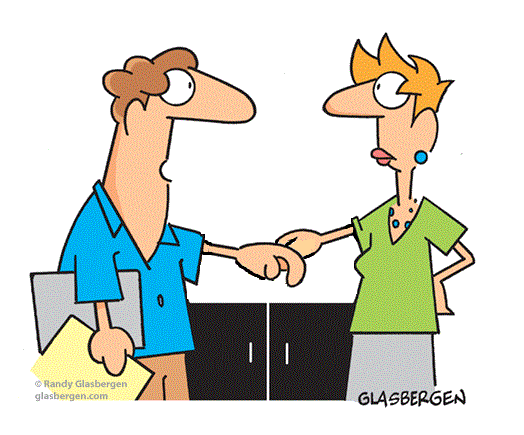 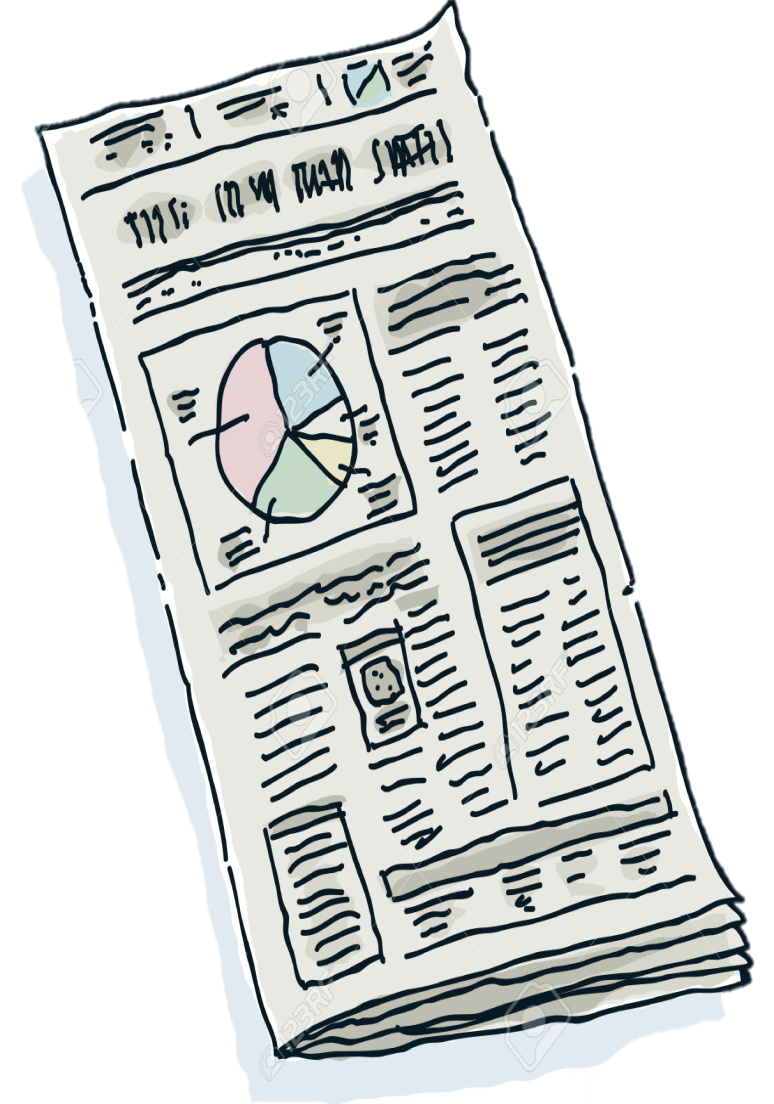 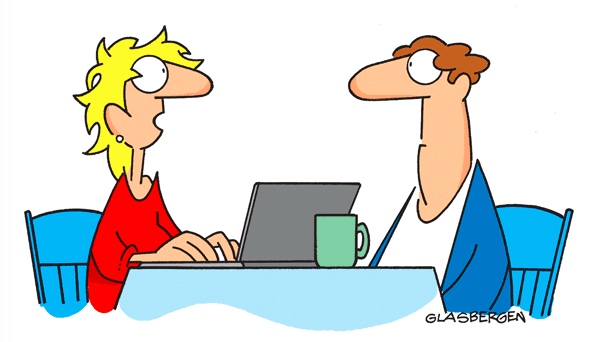 This is john and his wife terry.
TASK:
INTERVIEW John about his daily life!
like films
Smoke
go to the theatre 
like pop music 
like dogs
read books 
watch TV 
drink coffee
speak any foreign languages
listen to the radio
play a musical instrument
drive a car
live in London
play golf
- Yes, I live in north London.
- Do you live in London?
like films
Smoke
go to the theatre 
like pop music 
like dogs
read books 
watch TV 
drink coffee
speak any foreign languages
listen to the radio
play a musical instrument
drive a car
live in London
play golf
- No, but she plays tennis.
- Does your wife play golf?
like films
Smoke
go to the theatre 
like pop music 
like dogs
read books 
watch TV 
drink coffee
speak any foreign languages
listen to the radio
play a musical instrument
drive a car
live in London
play golf
- Yes, I speak French.
- Do you speak any foreign languages?
like films
Smoke
go to the theatre 
like pop music 
like dogs
read books 
watch TV 
drink coffee
speak any foreign languages
listen to the radio
play a musical instrument
drive a car
live in London
play golf
- Yes, I like all the programmes on TV.
- Do you watch TV?
like films
Smoke
go to the theatre 
like pop music 
like dogs
read books 
watch TV 
drink coffee
speak any foreign languages
listen to the radio
play a musical instrument
drive a car
live in London
play golf
- Yes, she listens to the radio in the morning.
- Does you wife Terry listen to the radio?
like films
Smoke
go to the theatre 
like pop music 
like dogs
read books 
watch TV 
drink coffee
speak any foreign languages
listen to the radio
play a musical instrument
drive a car
live in London
play golf
- No, but my wife loves cats.
- Does your wife like dogs?
like films
Smoke
go to the theatre 
like pop music 
like dogs
read books 
watch TV 
drink coffee
speak any foreign languages
listen to the radio
play a musical instrument
drive a car
live in London
play golf
- Do you like films?
- No, I don't like films.
like films
Smoke
go to the theatre 
like pop music 
like dogs
read books 
watch TV 
drink coffee
speak any foreign languages
listen to the radio
play a musical instrument
drive a car
live in London
play golf
- Yes, she has two cups in the morning.
- Does Terry drink coffee?
like films
Smoke
go to the theatre 
like pop music 
like dogs
read books 
watch TV 
drink coffee
speak any foreign languages
listen to the radio
play a musical instrument
drive a car
live in London
play golf
- No, but I have a bicycle.
- Do you drive a car?
like films
Smoke
go to the theatre 
like pop music 
like dogs
read books 
watch TV 
drink coffee
speak any foreign languages
listen to the radio
play a musical instrument
drive a car
live in London
play golf
- Yes, she plays the piano.
- Does Terry play a musical instrument?
like films
Smoke
go to the theatre 
like pop music 
like dogs
read books 
watch TV 
drink coffee
speak any foreign languages
listen to the radio
play a musical instrument
drive a car
live in London
play golf
- No, I prefer classical music.
- Do you like pop music?
like films
Smoke
go to the theatre 
like pop music 
like dogs
read books 
watch TV 
drink coffee
speak any foreign languages
listen to the radio
play a musical instrument
drive a car
live in London
play golf
- Yes, I love musicals.
- Do you go to the theatre?
like films
Smoke
go to the theatre 
like pop music 
like dogs
read books 
watch TV 
drink coffee
speak any foreign languages
listen to the radio
play a musical instrument
drive a car
live in London
play golf
- Yes, read one book every week.
- Do you read books?
like films
Smoke
go to the theatre 
like pop music 
like dogs
read books 
watch TV 
drink coffee
speak any foreign languages
listen to the radio
play a musical instrument
drive a car
live in London
play golf
- No, she doesn't like cigarettes.
- Does your wife smoke?
Present Simple
Do you like Maths? – Yes, I ________
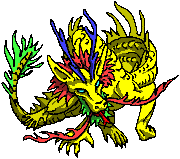 Do
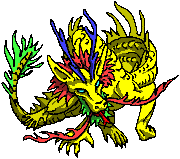 Does
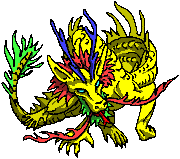 Don´t
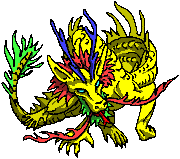 Doesn´t
10
9
8
7
6
5
4
3
2
1
End
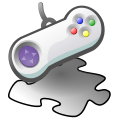 Present Simple
_____ she play football?
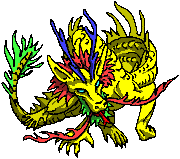 Do
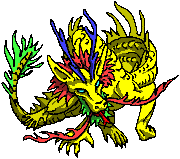 Does
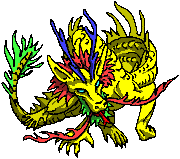 Don´t
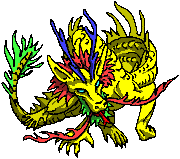 Doesn´t
10
9
8
7
6
5
4
3
2
1
End
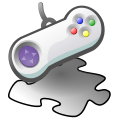 Present Simple
______ the students have good marks?
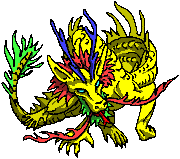 Do
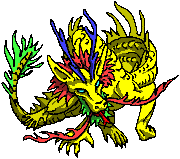 Does
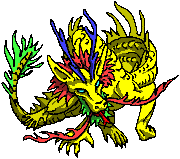 Don´t
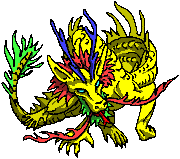 Doesn´t
10
9
8
7
6
5
4
3
2
1
End
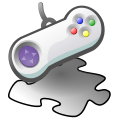 Present Simple
Does Mark travel a lot? – No, he _______
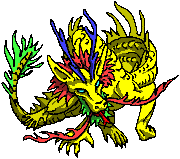 Do
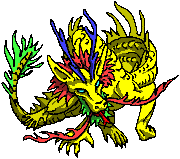 Does
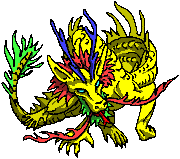 Don´t
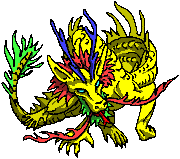 Doesn´t
10
9
8
7
6
5
4
3
2
1
End
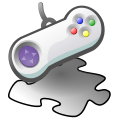 Present Simple
_____ the cat like lying in the sun?
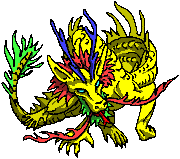 Do
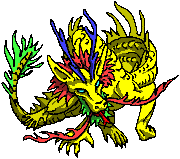 Does
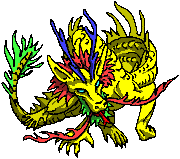 Don´t
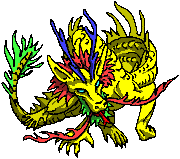 Doesn´t
10
9
8
7
6
5
4
3
2
1
End
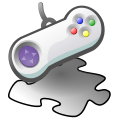 Present Simple
Does she live in Lisbon? – No, she _______
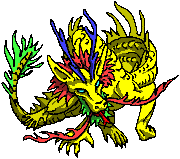 Do
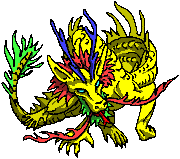 Does
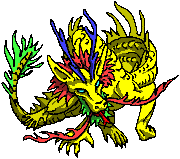 Don´t
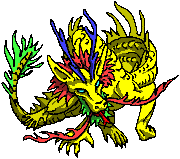 Doesn´t
10
9
8
7
6
5
4
3
2
1
End
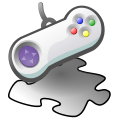 Present Simple
Do they go to bed late? – No, they ________
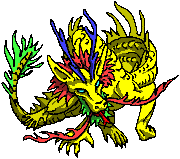 Do
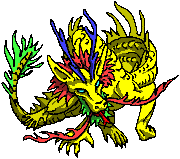 Does
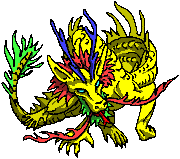 Don´t
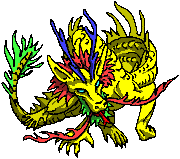 Doesn´t
10
9
8
7
6
5
4
3
2
1
End
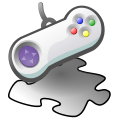 Present Simple
_____ they speak French?
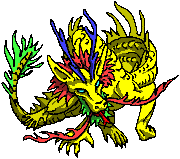 Do
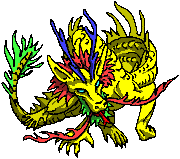 Does
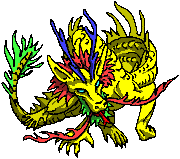 Don´t
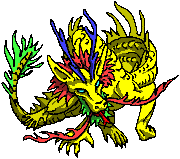 Doesn´t
10
9
8
7
6
5
4
3
2
1
End
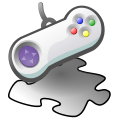 Present Simple
Do you go to the cinema? – No, I ______.
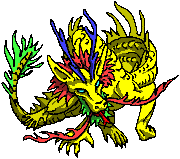 Do
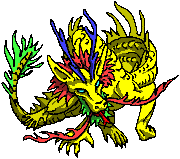 Does
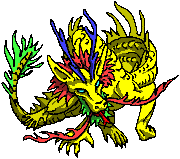 Don´t
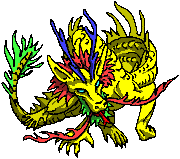 Doesn´t
10
9
8
7
6
5
4
3
2
1
End
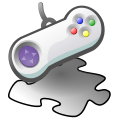 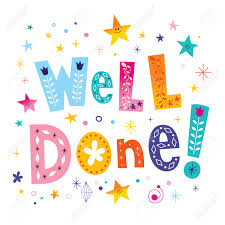